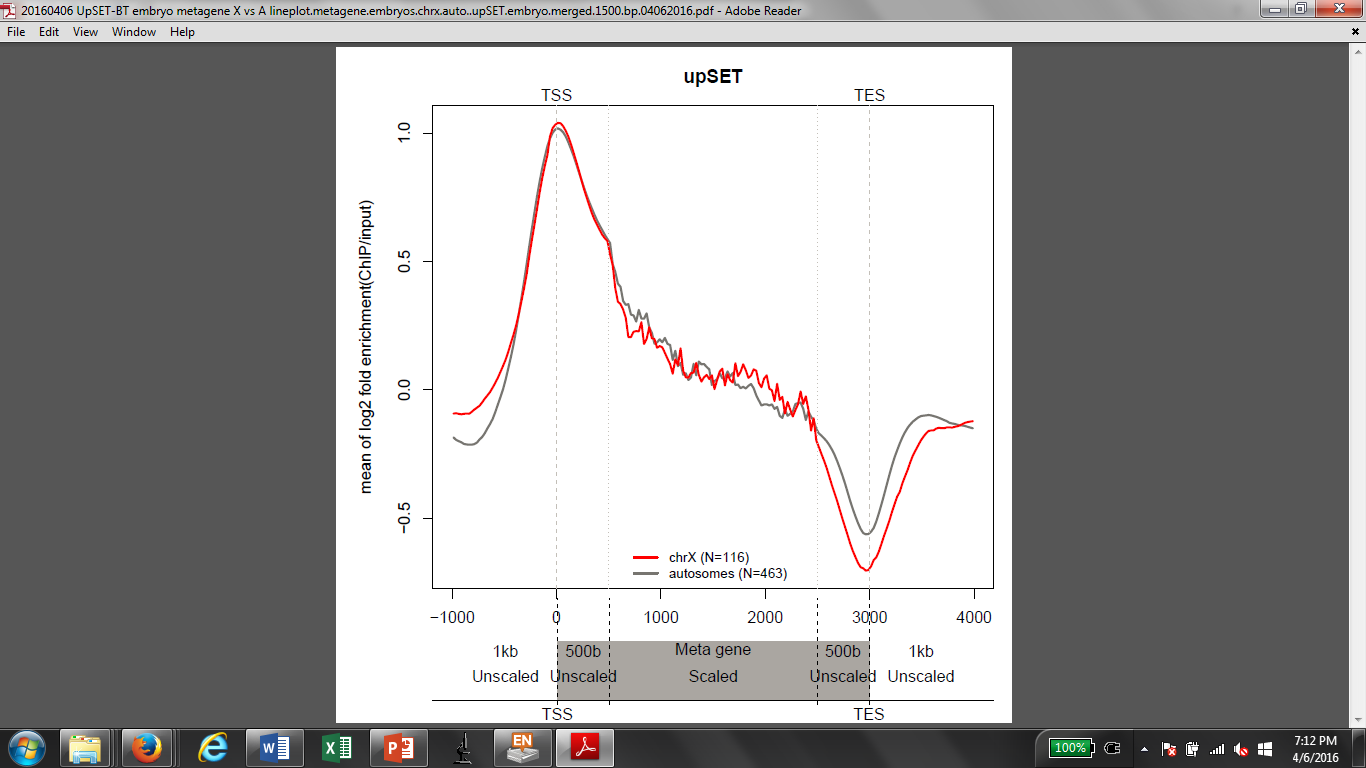 Figure S5: UpSET-BioTAP does not preferentially bind genes on the X chromosome